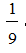 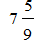 Среди чисел 17; 3,012;         0; 5,25;       ; 1;      1 -найдите:
 а) натуральные числа;  б) обыкновенные дроби;  в) смешанные числа;  г) десятичные дроби
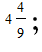 Какую долю отрезка АВ составляет отрезок АС?
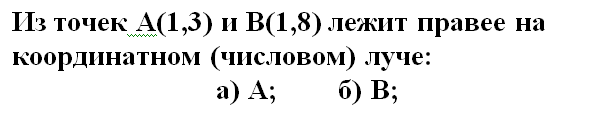 1)  Сколько сантиметров в ½ метра?
      А) 5; В) 500; С) 50; D) 20; Е) 200.
2)Выписать правильные дроби из следующих дробей:
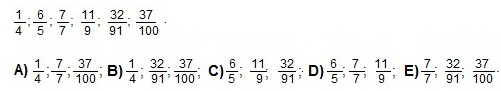 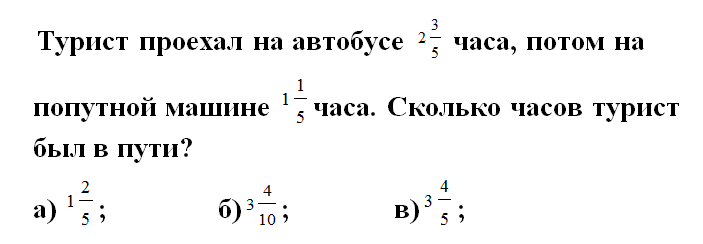